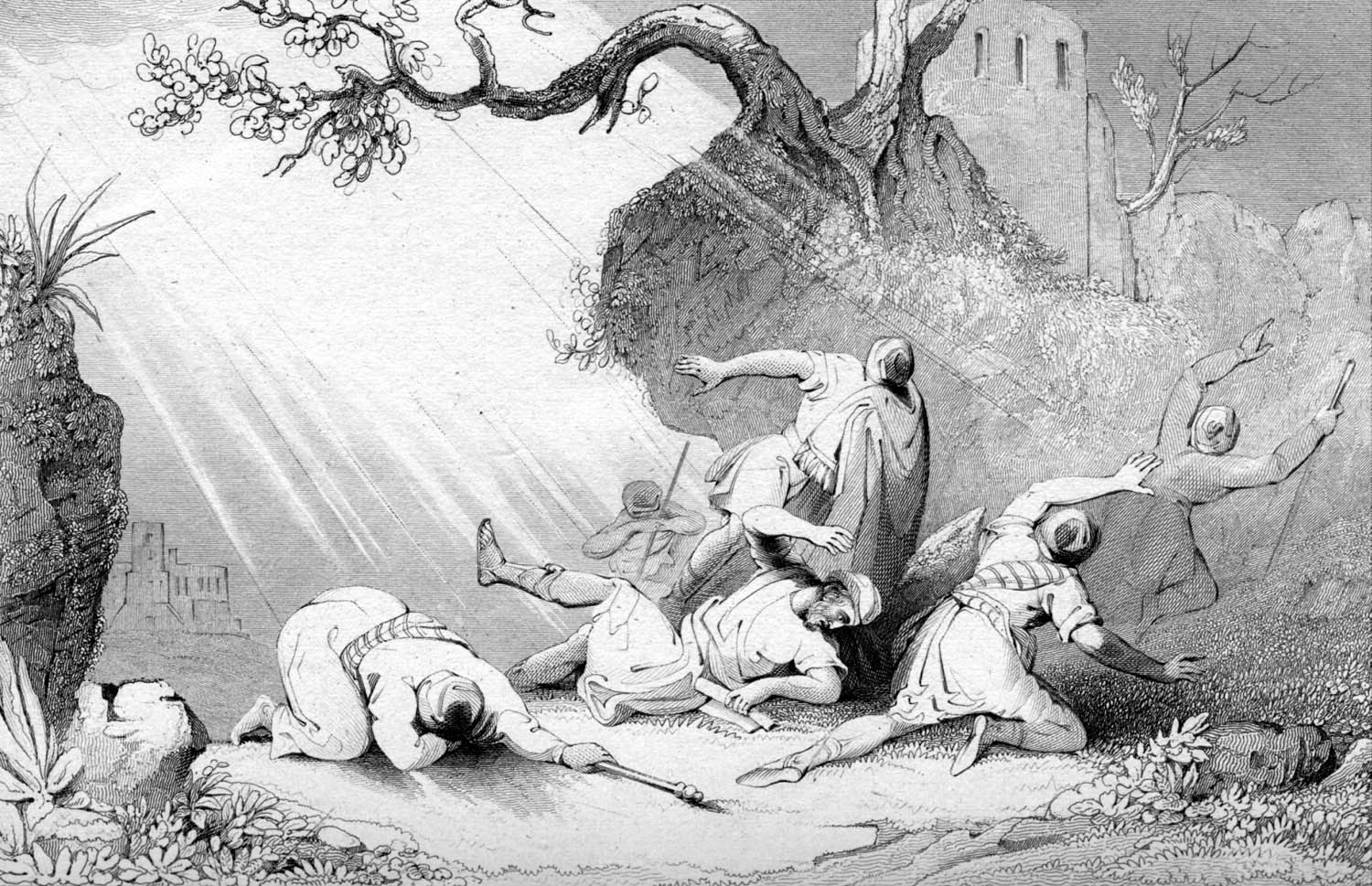 How to Walk with God“Living under the Lordship of Jesus Christ” (Part 8)“And he trembling and astonished said, Lord, what wilt thou have me to do?” (Acts 9:6)
How to Walk with God 
“Brokenness”
(Part 1)
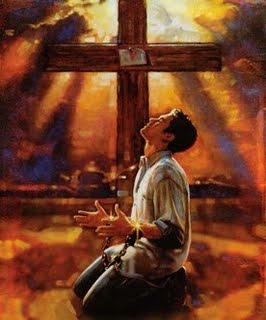 How to Walk with God
“The way of fellowship”
(Part 2)
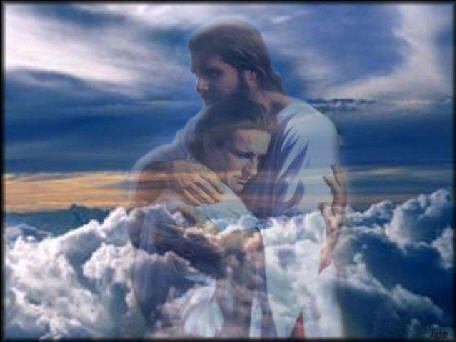 How to Walk with God“Walking on the Road of Holiness”(Part 3)
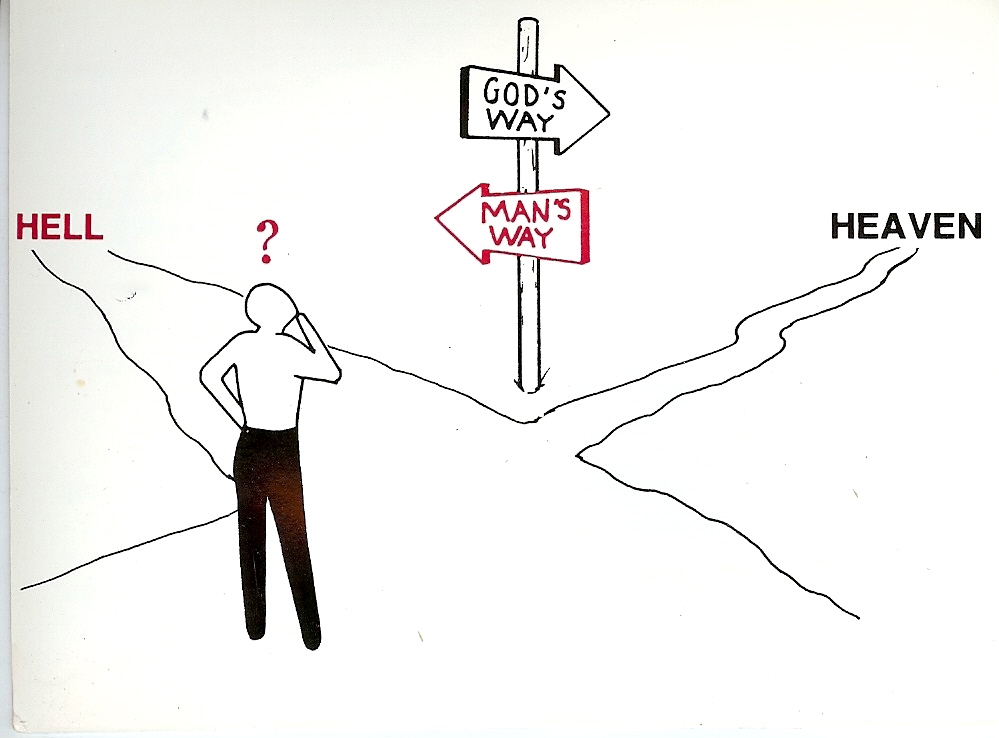 Unrighteousness
Righteousness
How to Walk with God“Removing the beam from your eyes”
(Part 4)
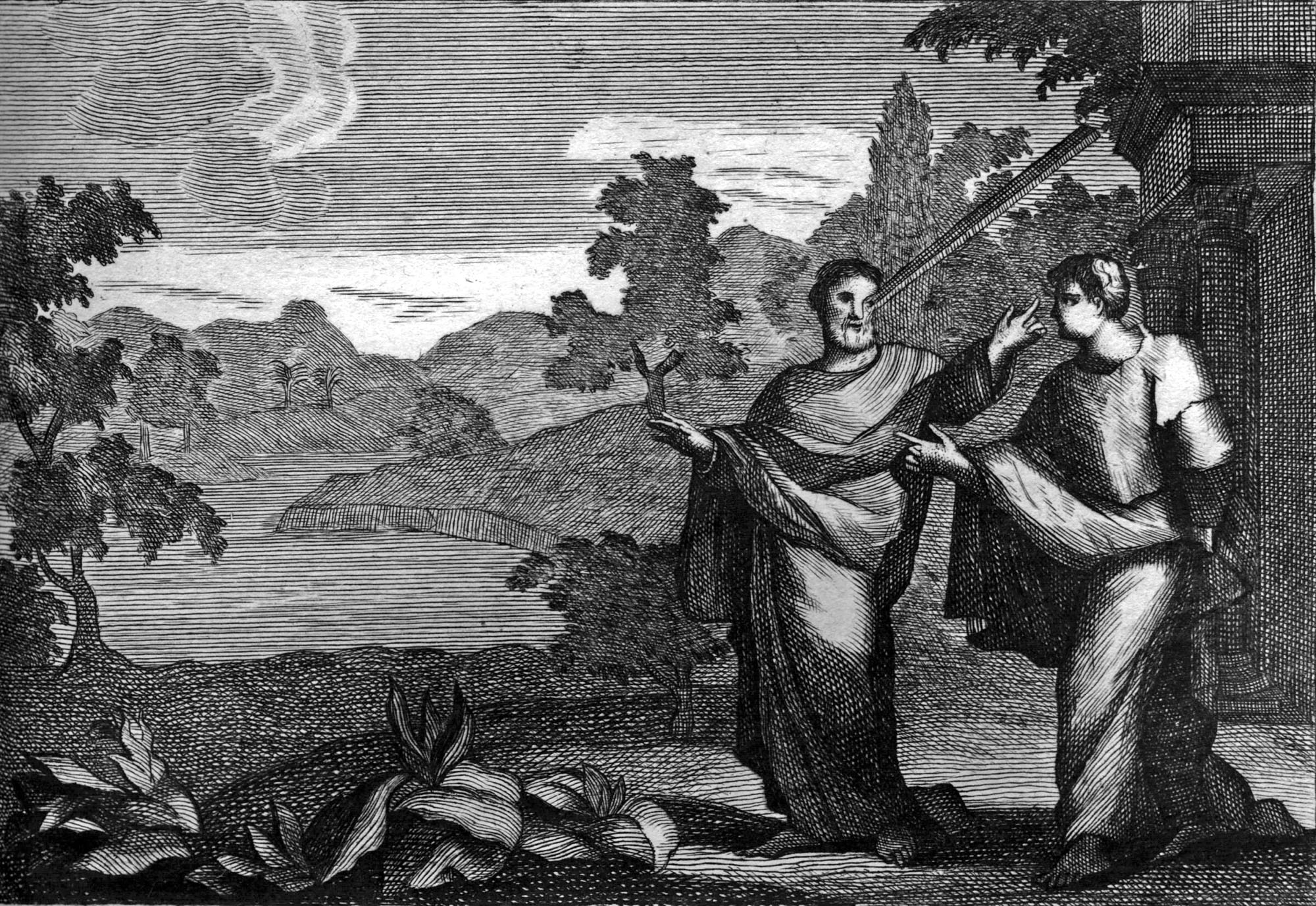 How to Walk with God“Avoidance of Sin”and“Adherence to Biblical Standards”(Part 5)
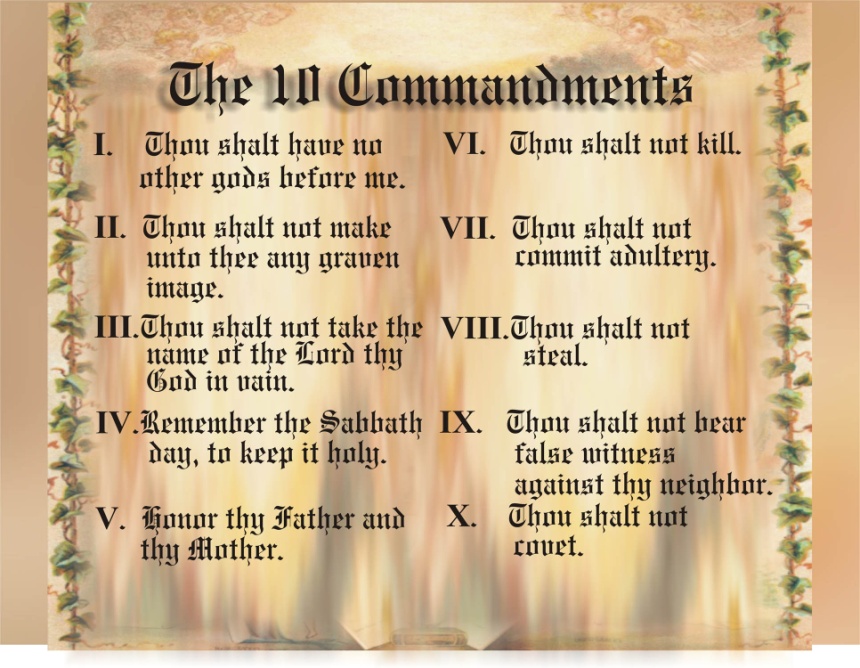 “Whosoever committeth sin transgresseth also the law: for sin is the transgression of            the law.” (I John 3:4)
How to Walk  with God“Becoming a Humble Servant”(Luke 22:24-30)(Part 6)
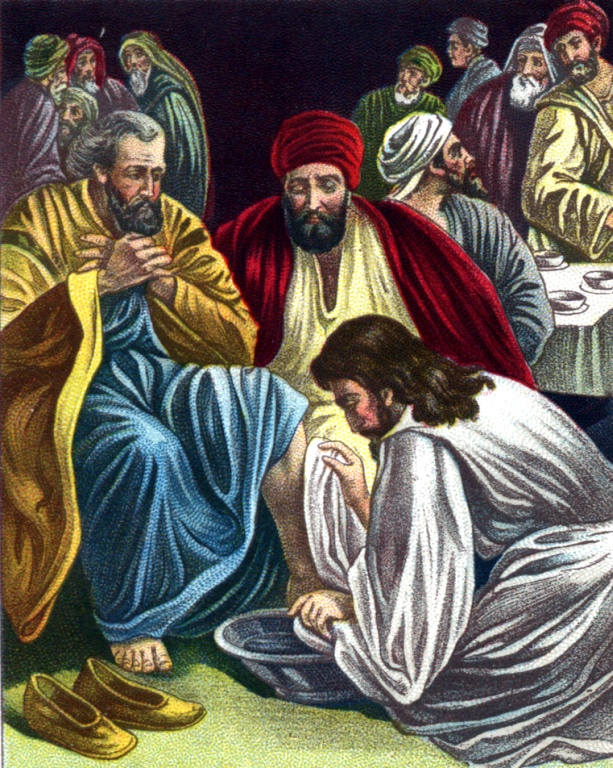 How to Walk with God“Make Prayer a Priority”(Part 7)
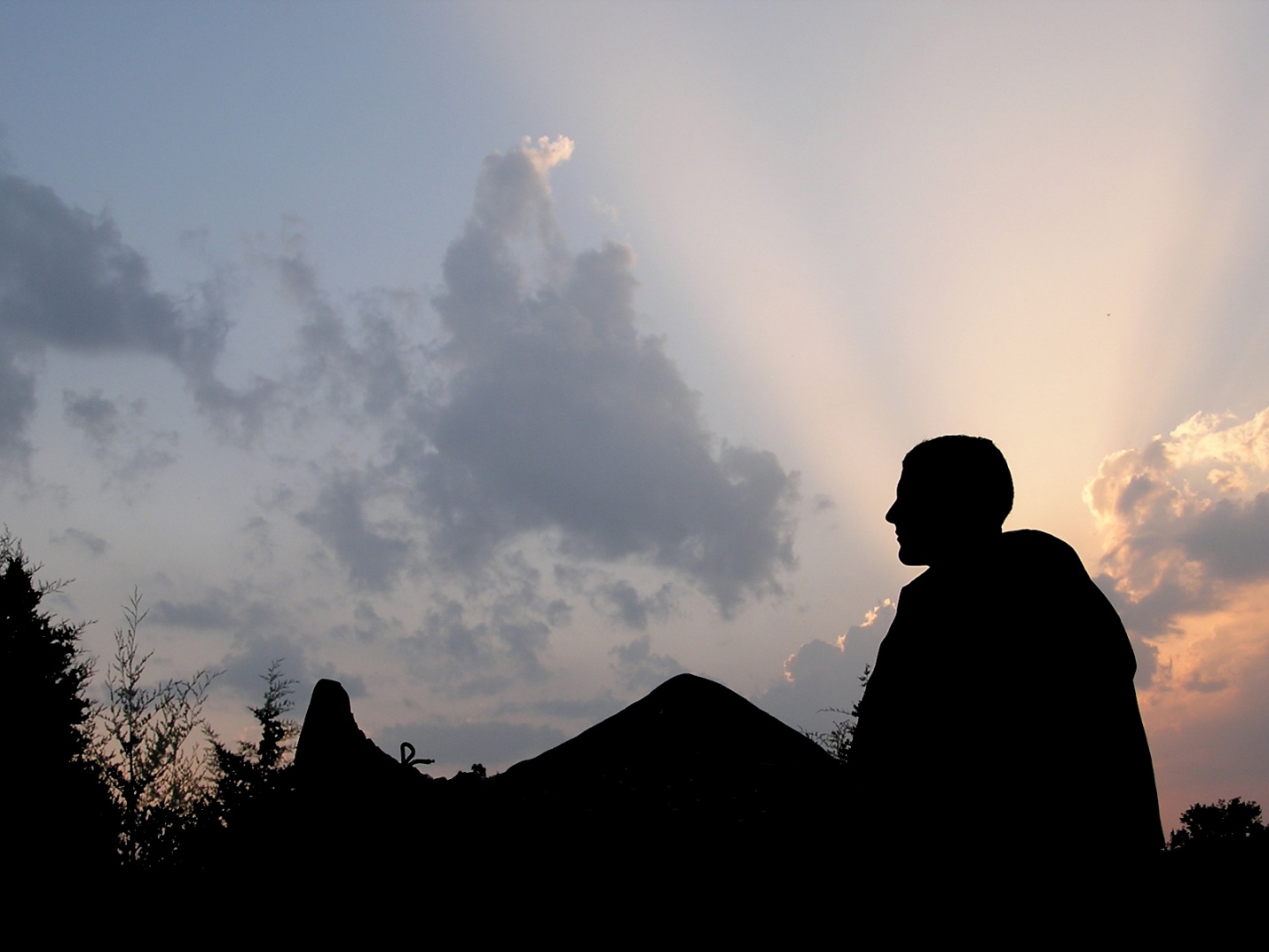 Luke 11:1-13, 18:1-14
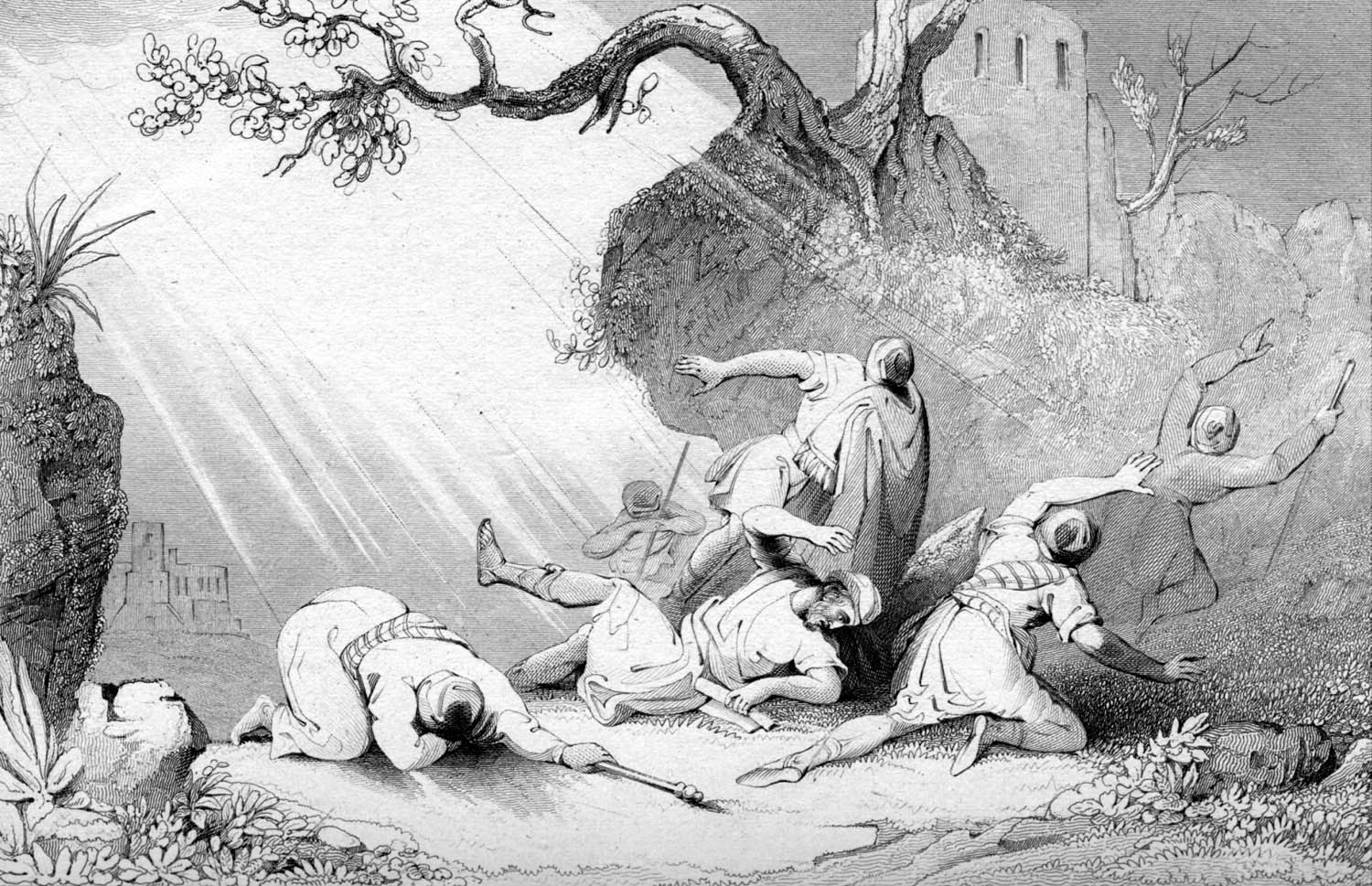 How to Walk with God“Living under the Lordship of Jesus Christ” (Part 8)“And he trembling and astonished said, Lord, what wilt thou have me to do?” (Acts 9:6)
Lord (Greek) = Curious
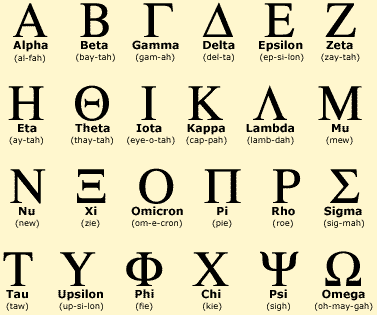 Supreme authority
Sovereign ruler
Master
670 times in the New Testament the word Lord is used in reference to Jesus Christ
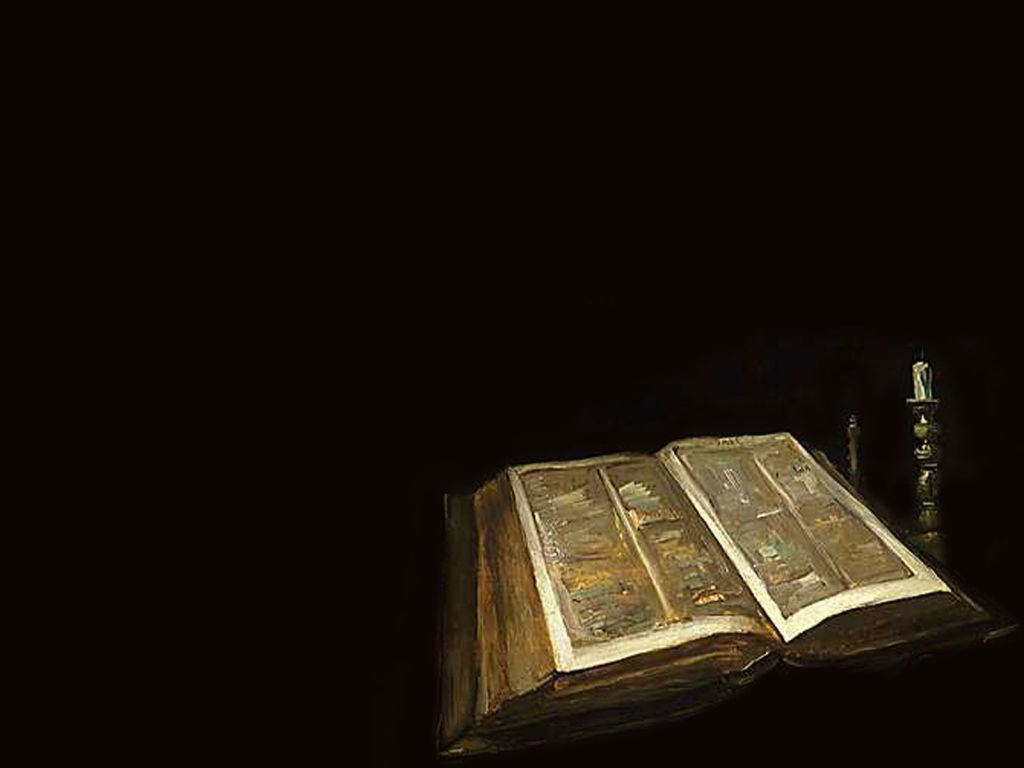 “Lord what will thou have me to do…be ye stead fast, unmoveable, always abounding in the work of the Lord…serving the Lord with all humility of mind…doing the will of God from your heart…fervent in spirit serving the Lord…as obedient  children not fashioning yourselves according to your former lust in your ignorance…”
Jesus is Lord
The Lord God
 The Lord our God 
The Lord thy God 
The Almighty God
The Lord Christ
The Lord Jesus Christ
 The Lord and Savior Jesus Christ
The Lord Jesus Christ the Father of glory
The Lord of the holy prophets
The Lord of the saints
 The Lord – the king of saints
The Lord God of Israel
 The Lord of the tribes of Israel
The Lord of the Church
 The Lord of angels
The Lord of Devils
The Lord of the disciples
The Lord of heaven and earth
The Lord of the Kingdom
 The Lord of the wind
The Lord of rain and sea
 The Lord of the vineyard
 The Lord of the harvest
 Lord of the Sabbath
 The Lord of Heavens throne
 The Lord of judgment
 The Lord of everlasting destruction
The Lord of chastisement
 The Lord of rebuke
 The Lord of consuming fire
The Lord of Redemption
 The Lord Reconciliation
 The Lord of Justification
The Lord of Sanctification
 The Lord of Glorification
 The Lord of Debtors
 The Lord of stewards
 The Lord of servants
 The Lord of talents
The Lord of death and hell
 The Lord that will not repent
The Lord that knows the hearts of men
The Lord that knows the thoughts of the wise
The Lord anointed
 The Lord and master
 The Lord of all flesh
 The risen Lord from the dead
 The Lord of peace, mercy, grace, patience, longsuffering, love, joy & gladness
 The Lord of light
 The Lord of the living and the dead
The Lord of all, The Lord over all, The Lord of all flesh
 The Lord over them that believe 
The Lord over all
 The Lord of all flesh
 The Lord over them that believe
 The Lord of all wisdom, knowledge, counsel & understanding
 The Lord of the Word of God
 The Lord of Law
The righteousness
The Lord of glory
The Lord that  upholds
The Lord that will never leave you or forsake you
 The Lord of deliverance
 The Lord of promise
 The Lord that can not lie
 The Lord of glory, honor and power
 The Lord of praise &  worship
 The Lord of Salvation
 The Lord who shall descend from heaven
The Lord of the bond and free
The Lord of the Jew and Greek
 The Lord…the great shepherd of the sheep
 The Lord of the New Covenant
The Lord that endures forever
The Lord holiness
 The Lord of pity
The Lord our helper
The Lord that strengthens
“King of kings and Lord of lords”
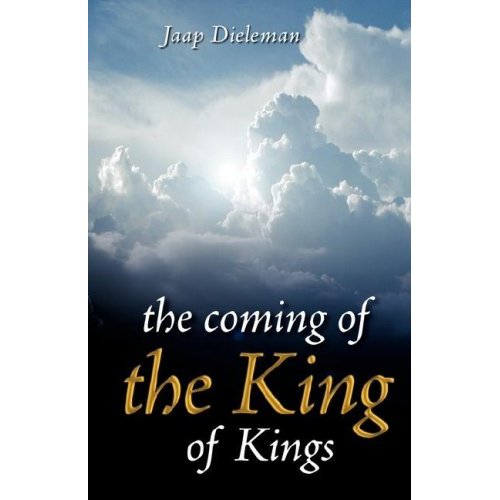 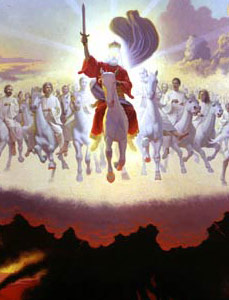 Understanding the Lordship of Jesus Christ
Jesus is Lord because of who He is –
Is Jesus your Lord?
Did you receive him as your Lord and Savior? “For whosoever shall call upon the name of the Lord shall be saved.”
3. Are you living as though He is your Lord? “You call me master and Lord and ye say well for so I  am…”
 Living under the Lordship of Jesus Christ -
Sometimes Jesus is Lord and sometimes He isn’t – “And we ought to say if the Lord will, we shall live and do this or that…”
Sometimes Jesus is partly Lord but not completely Lord – Rom. 12:1-2
    Note: Jesus can be Lord (master / boss) over some aspects of life while we withhold other areas of our lives from his control.
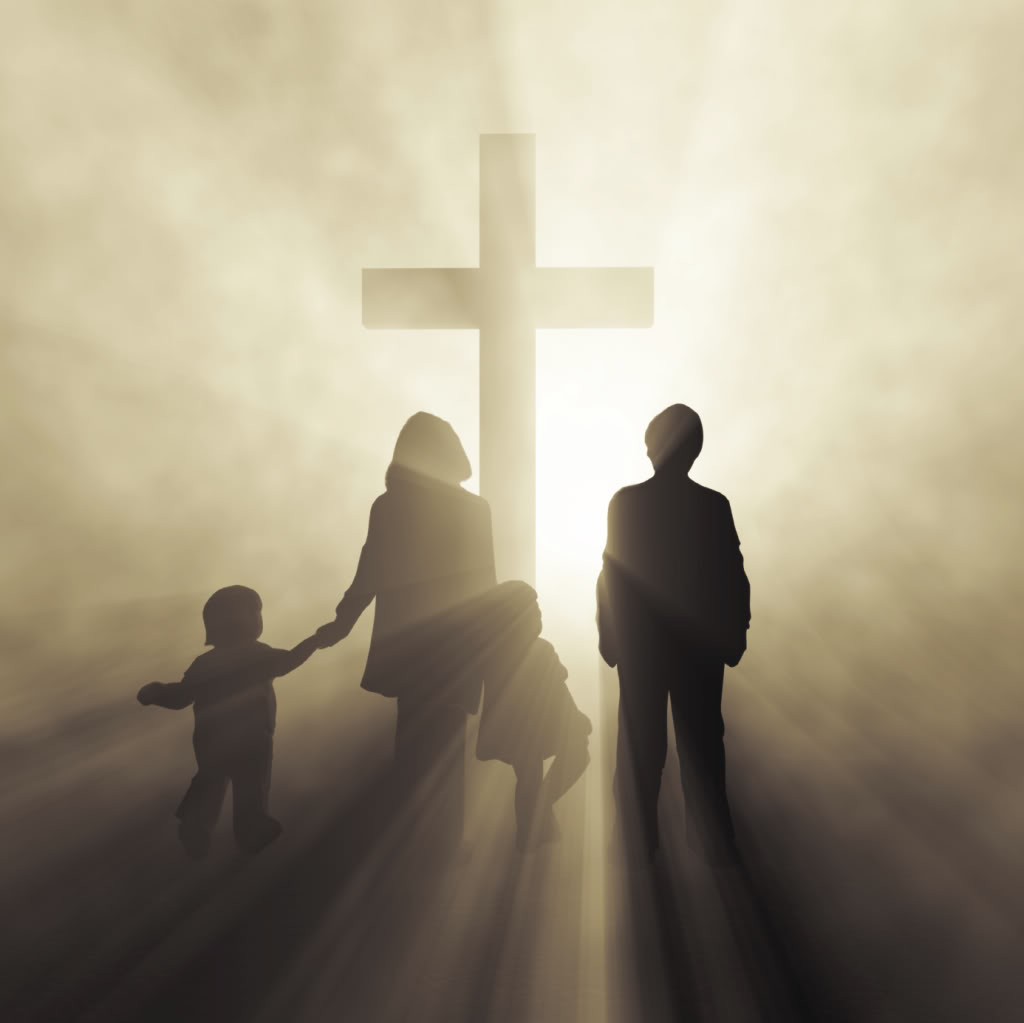 Salvation is the starting point of Lordship – 
     (Matt. 7:13-29; Romans 10:10-17; Acts 2:21)
The gospel calls sinners to faith and repentance – Repentance and Conversion go hand in hand – “Repent ye therefore and be converted that your sins may be blotted out…unless you repent ye shall all likewise perish…”
    Note: Salvation (eternal life) is not bestowed on those whose hearts remain set in rebellion against God – “God resisteth the proud, but giveth grace to the humble…humble yourself under the mighty hand of God…”
Repentance is a change of heart that will result in a change of behavior – “Bring forth fruits worthy of repentance…”
The object of our faith is the Lord Jesus Christ (John 3:16) / therefore faith involves a personal commitment to Jesus Christ – “He (Jesus) died for all, that they which live (saved) should not henceforth live unto themselves, but unto him which died for them and rose again…”
Genuine faith always produces works (fruit) of salvation – 
   “Faith without works is dead…yea a man may say, thou hast faith, and I have works. Show me thy faith without thy works, and I will show thee my faith by my works. Thou believest that there is one God; thou doest well: even the devils also believe and tremble. But wilt thou know O vain man, that faith without works is dead…”
Behavior is a Very Important Test of True Genuine Faith
All true believers will bring forth fruits (evidence) of salvation – “He that received seed (gospel) in the good ground is he that heareth the word and understandeth it; which also beareth fruit, and bringeth forth, some a hundredfold, some sixty, and some thirity…”
All true believers follow Christ – “My sheep hear my voice and they follow me…”
All true believers will experience a change of life – “…new creature…old things have passed away, behold all things have become new…in this the children of God are manifest and the children of the devil…”
All true believers receive a new nature – “Knowing this that our old man is crucified with Christ, that the body of sin might be destroyed…” 
All true believers will love Christ – “Whom having not seen ye loved… Every one that loveth is born of  God and knoweth God…he that loveth not knoweth not God; for God is love God is love, he that dwelth in love dwelleth in God and God in him… we love him because he first  loved us…”
All true believers will desire to obey Christ – “He that hath my commandments and keepeth them, he it  is that loveth me…if a man love me he will keep my words…he that loveth me not keepeth not my sayings…”

    Note: On the other hand – those who remain utterly unwilling to obey Christ give clear evidence that their faith was not genuine – “He that saith I know him and keepeth not his commandments is a liar, and the truth is not in him…”
All true believers will stumble and fall – “A just man falleth seven time, and riseth up again…though he fall he shall not be utterly cast down for the Lord upholdeth him with his hand…”
    Note: However those that turn away completely from the Lord show that they were never truly born again – “They went out from us but they were not of us; for if they had been of us, they would have no doubt continued with us: but they went out, that they might be manifest that they were not all of us…”
Salvation is the work of the Holy Spirit(John 16:7-15)
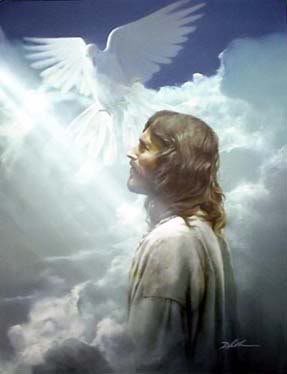 The Holy Spirit draws men to                  salvation –  John 6:44
The Holy Spirit illuminates                                the understanding – II Cor. 4:4 
The Holy Spirit convicts them of sin, righteousness and judgment – John 6:8
The Holy Spirit produces conversion –         John 12:40
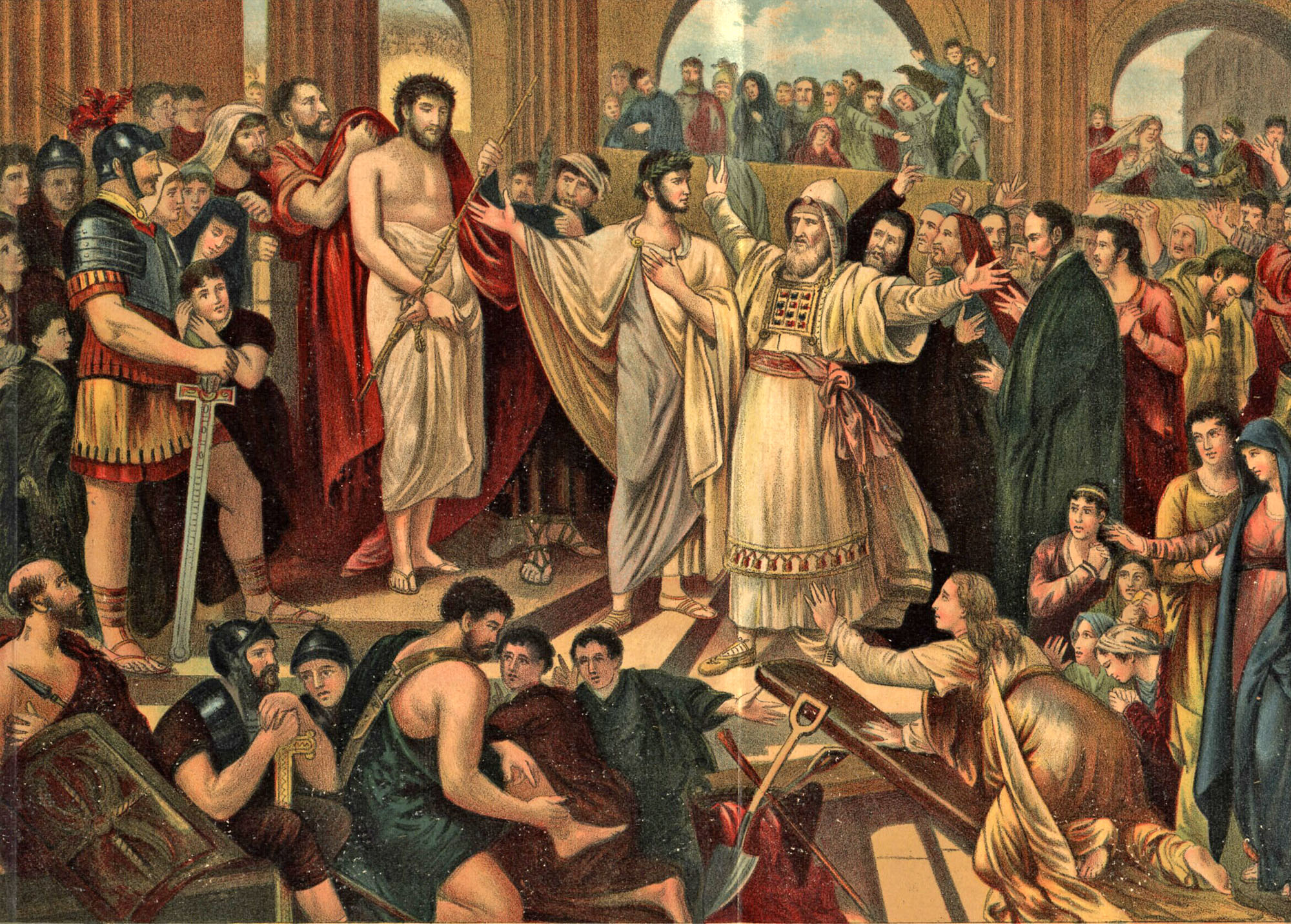 The unforgivable sin mentioned by Jesus is “rejection of the work of the Holy Spirit in salvation” – 
   “I say unto you all manner of sin and blasphemy shall be forgiven unto men: but the blasphemy against the Holy Ghost shall not be forgiven unto men…he that speaketh against the Holy Ghost shall not be forgiven in this world, neither in the world to come…”
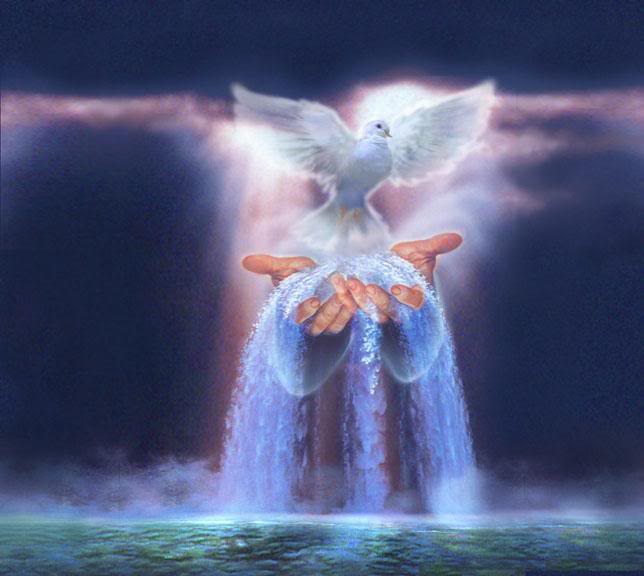 The Holy Spirit regenerates – Titus 3:5; John 3:3-7
Regeneration is the new birth that brings about a new nature – II Cor. 5:17; Rom. 6:1-14
A new nature will bear fruit to a new life –        Matt. 12:33
When a person responds in Repentance and Faith to the work of the Holy Spirit one of the evidences (fruit) of true conversion is the acknowledgement of Jesus as Lord – “Wherefore I give you to understand, that no man speaking by the Spirit of God, calleth Jesus accursed: and that no man can say that Jesus is the Lord, but by the Holy Ghost…”
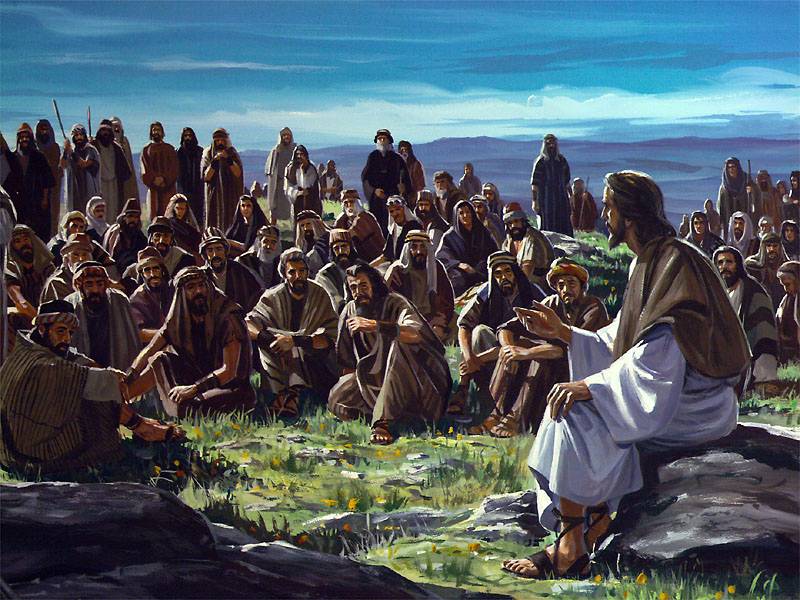 Upon conversion to Christ we were…
 Regeneration – Titus 3:5
 Baptism – I Cor. 12:13
 Indwelling – I Cor. 2:12
 Sealing – Eph. 1:13-14 
 Anointing – I John 2:27
After our conversion to Christ –
 Sanctification of the Holy Spirit –                        I Thess. 4:1-8
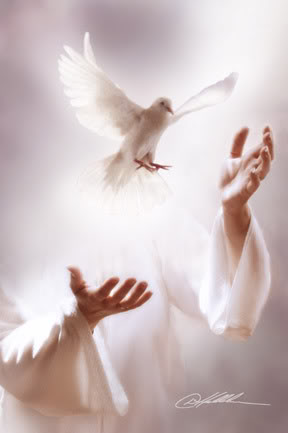 Conforming us to the image                of Christ – II Cor. 3:18
Filling – Eph. 5:18
Interceding – Rom. 8:28
Guiding – John 16:13 
Teaching – I John 2:27 
Leading – Rom. 8:14
Empowering for service – Acts 1:8
Comforting – John 14:16
Convicting and prompting –         Rom. 8:12-17
Strengthen our inner man –             Eph. 3:16
As Christians we can resist the ministry of the Holy Spirit in our lives – “He therefore that despiseth, despiseth not man, but God, who hath also given unto us his Holy Spirit. {despiseth = rejecteth}”
“And he trembling and astonished said, Lord, what wilt thou have me to do? And the Lord said unto him, Arise, and go into the city, and it shall be told thee what thou must do.” 
(Acts 9:6)
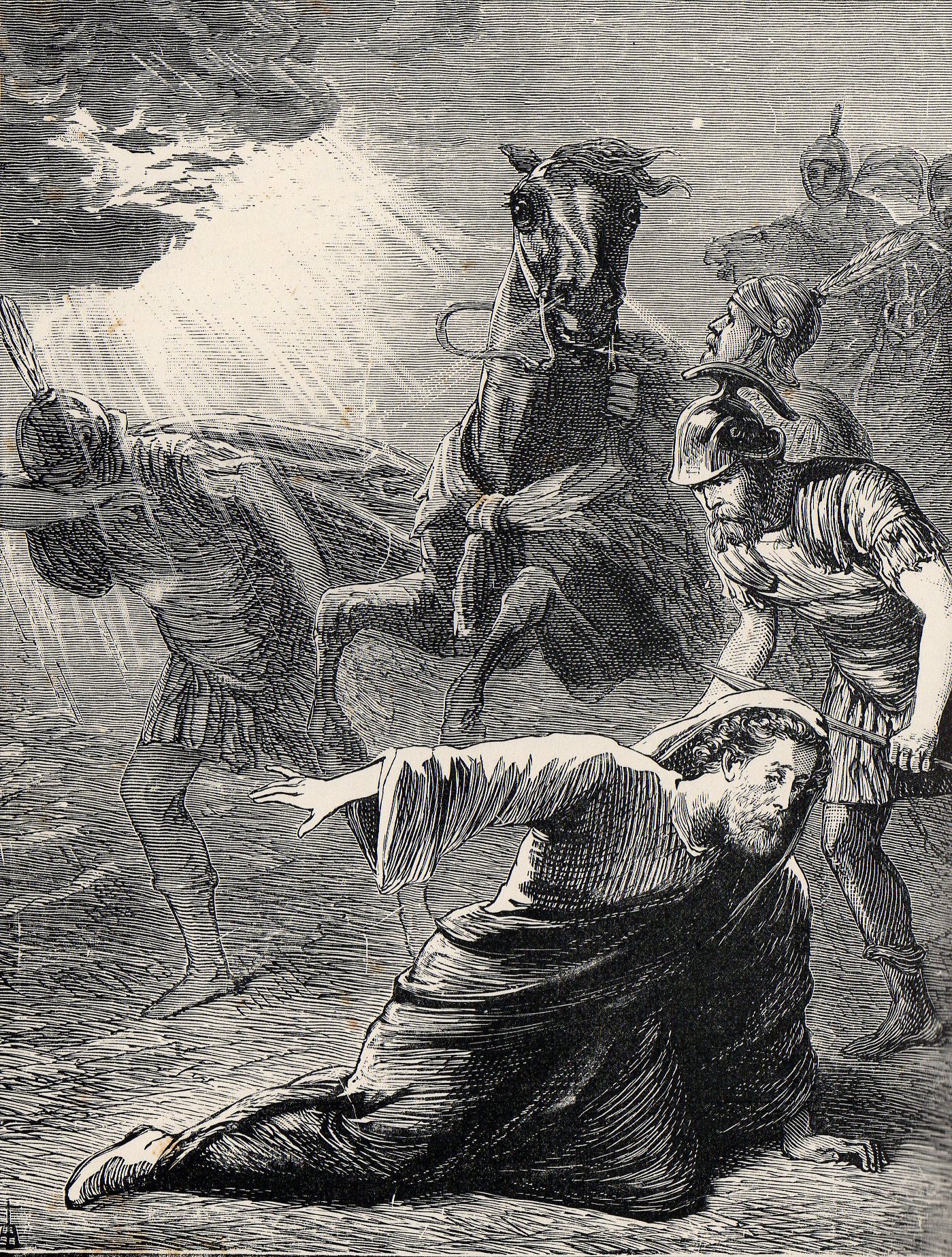